Phonics
01.07.20
This week we are continuing with phonics learnt last week for mastery
The slides and worksheets questions are different from last weeks
Learning Objectives: Phonics and Spag
Lesson 2
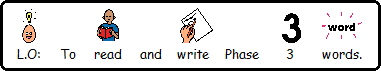 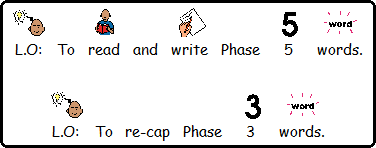 L.O: To write BOYS sentences
But		Or		Yet		So
Challenge by group
Lesson 1
Write and spell and sound out ‘ai’ words 

Go to slide 6 


Download the Green worksheet and complete 

Complete all other slides with help
Write and spell and sound out ar words 

Go to slide 14-18

Download the Red worksheet and complete
Write and spell and sound out ar words 

Go to slide 11

Download the Blue worksheet and complete 

Complete all other slides with help
Have fun!
Click the pictures that contain the ‘ai’ sound to move them into the middle.
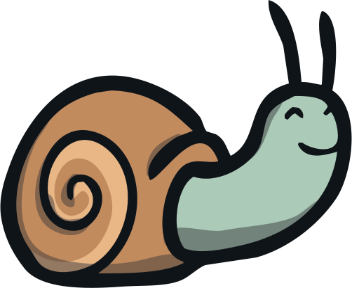 ai
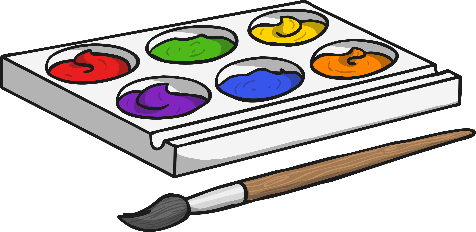 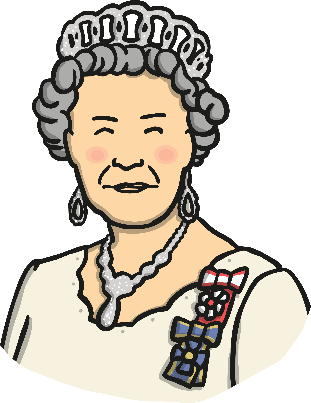 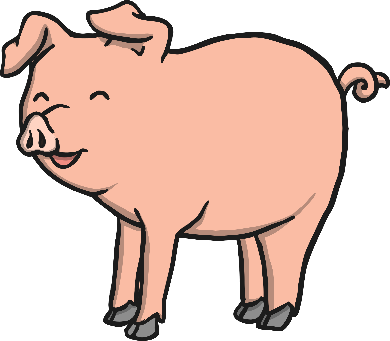 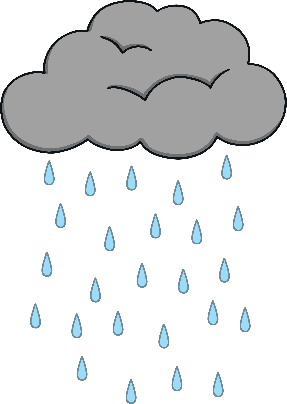 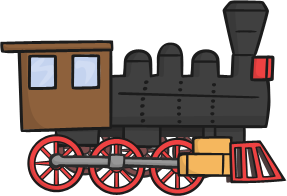 Click the pictures that contain the ‘igh’ sound to move them into the middle.
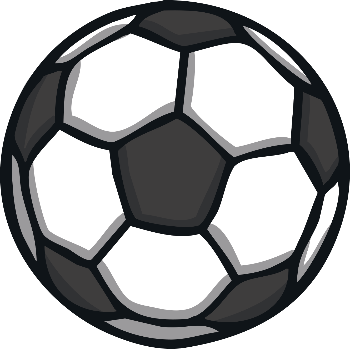 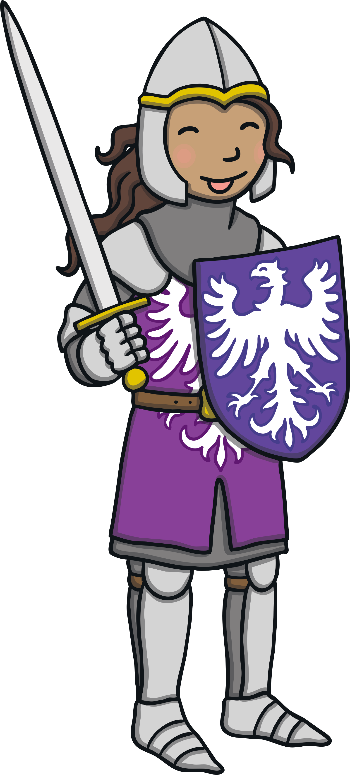 igh
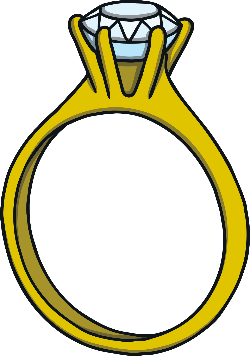 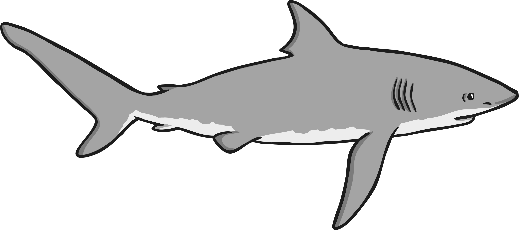 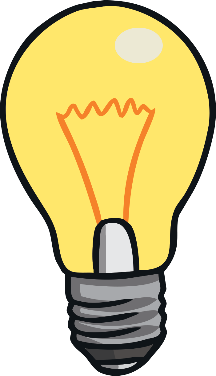 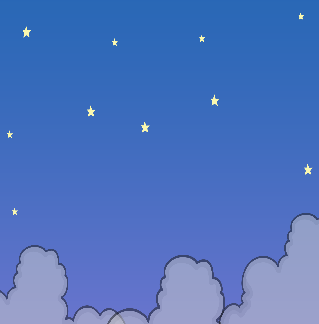 Click the pictures that contain the ‘ee’ sound to move them into the middle.
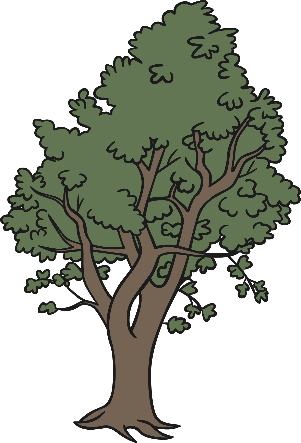 ee
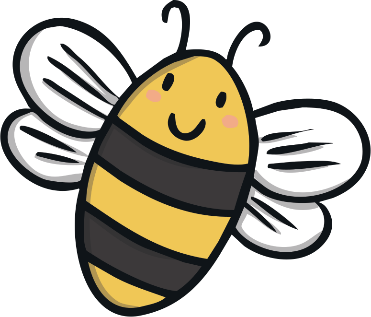 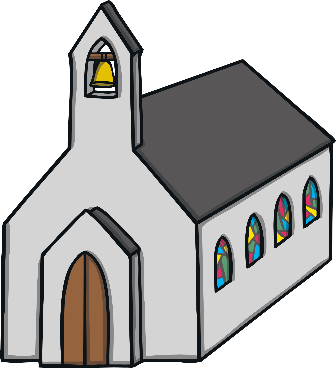 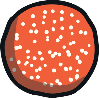 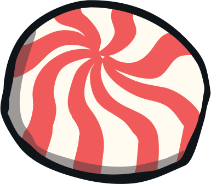 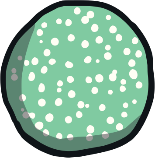 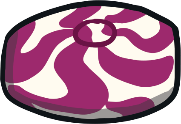 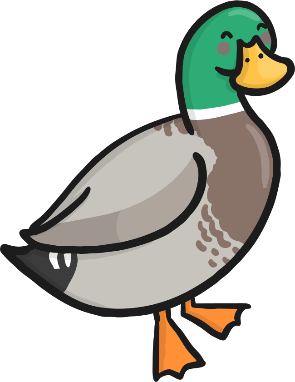 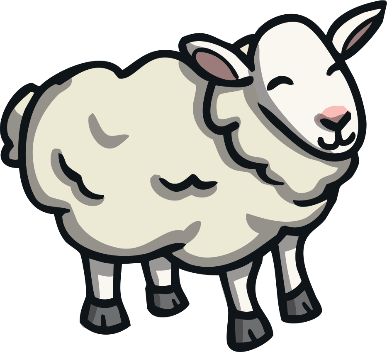 Click the pictures that contain the ‘oa’ sound to move them into the middle.
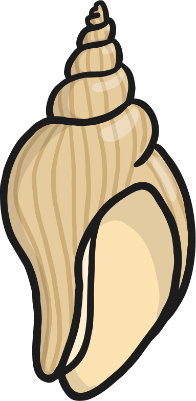 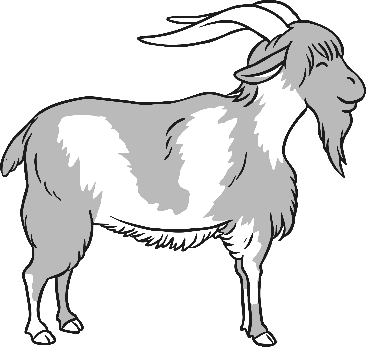 oa
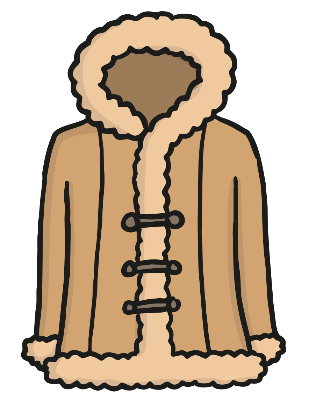 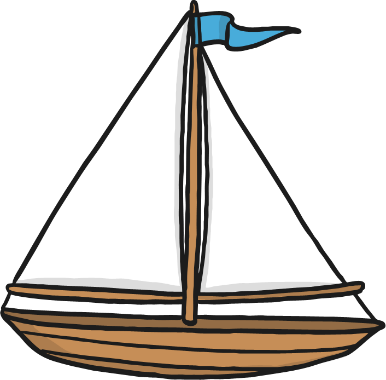 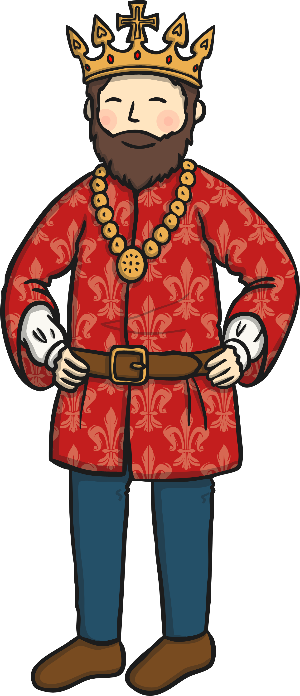 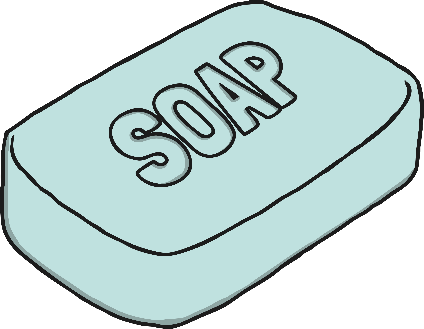 Click the pictures that contain the long or short ‘oo’ sound to move them into the middle.
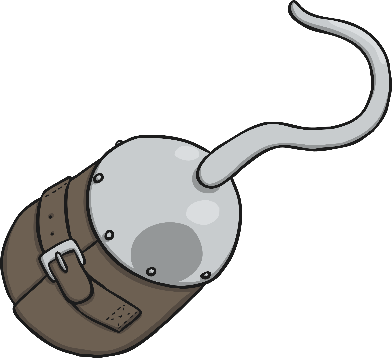 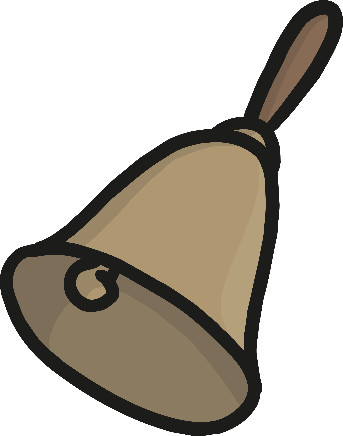 oo
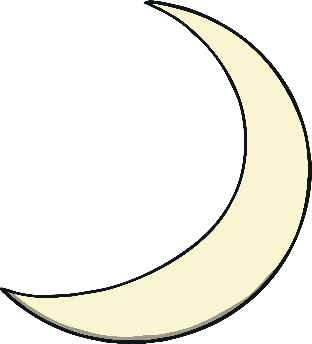 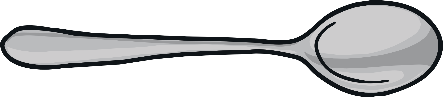 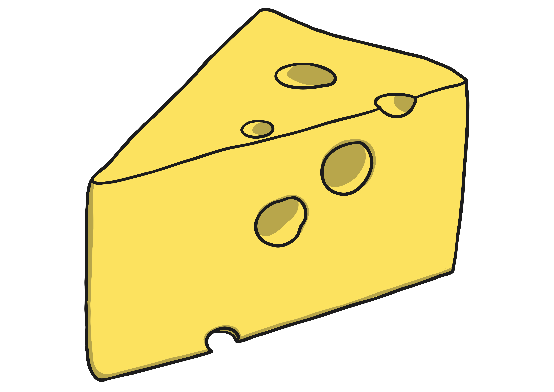 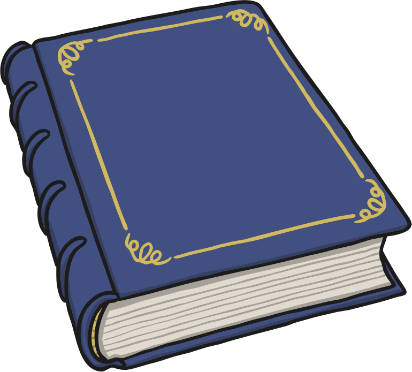 Click the pictures that contain the ‘ar’ sound to move them into the middle.
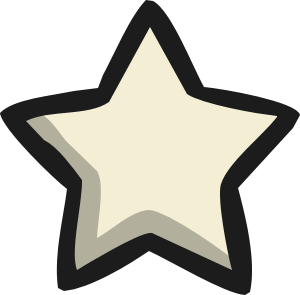 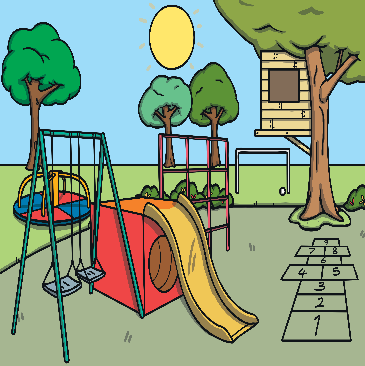 ar
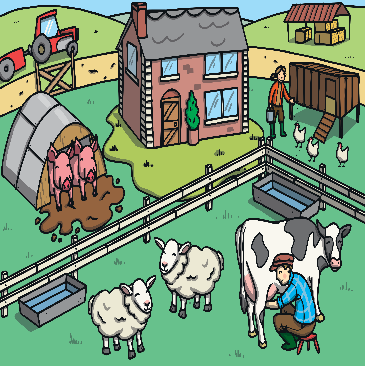 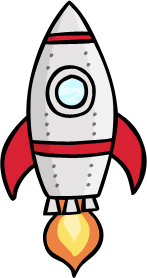 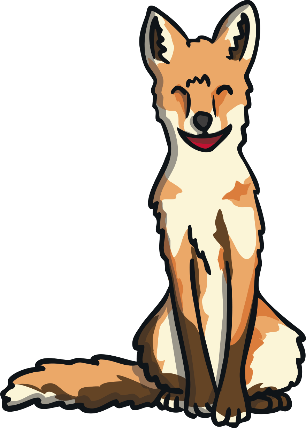 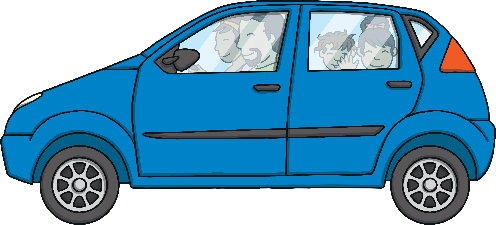 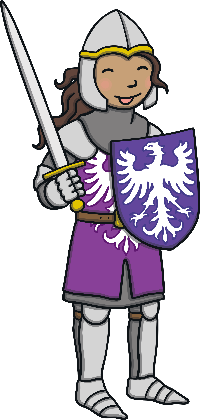 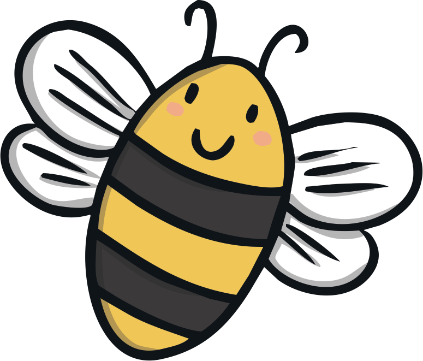 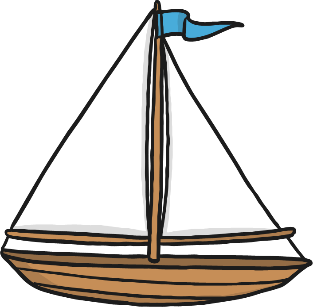 igh
oo
or
ai
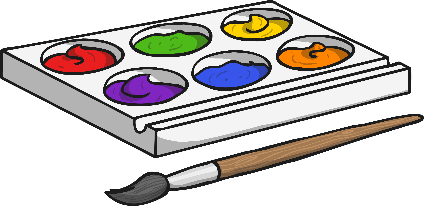 ee
ar
oa
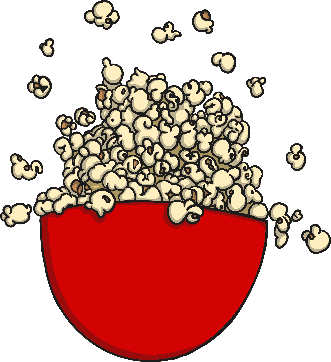 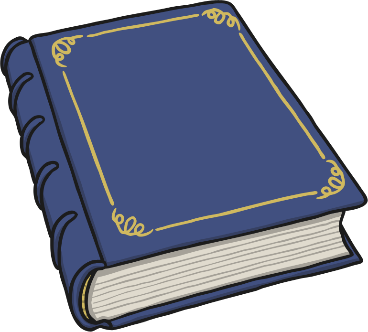 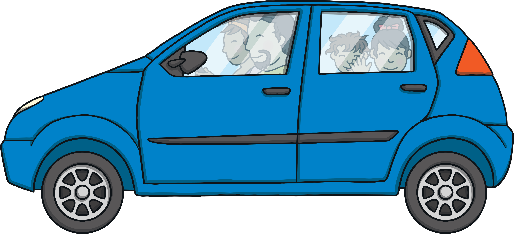 Getting Started
Both of these main/independent clauses make sense on their own.
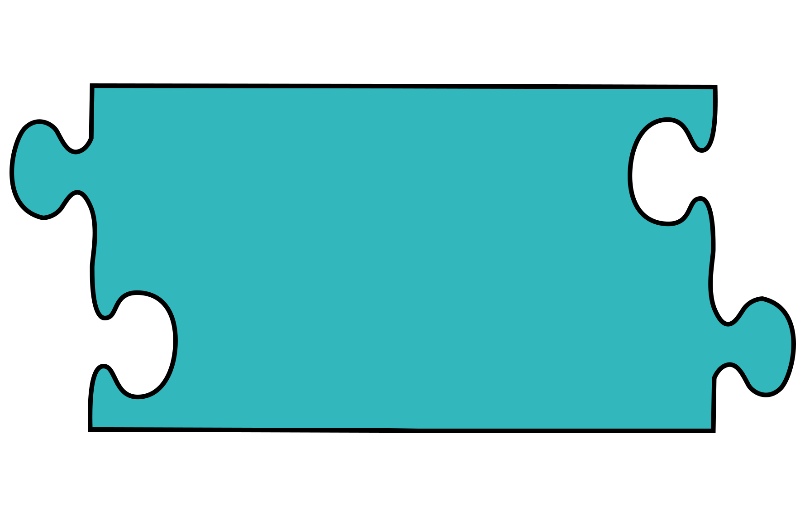 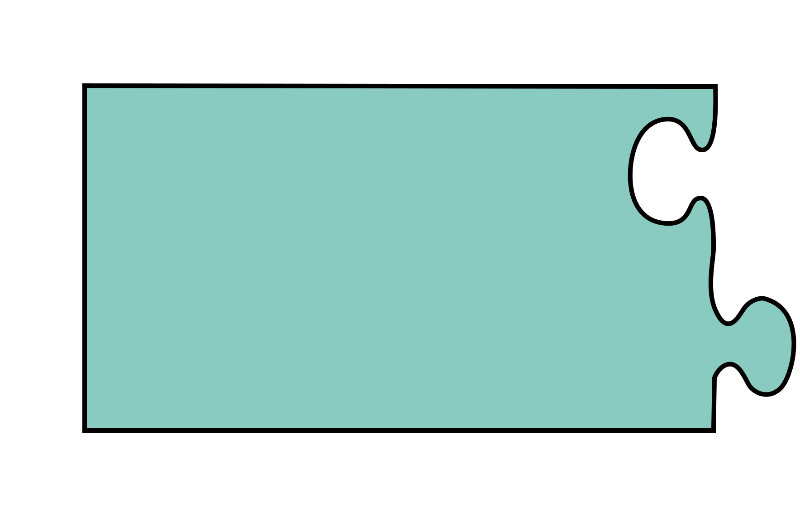 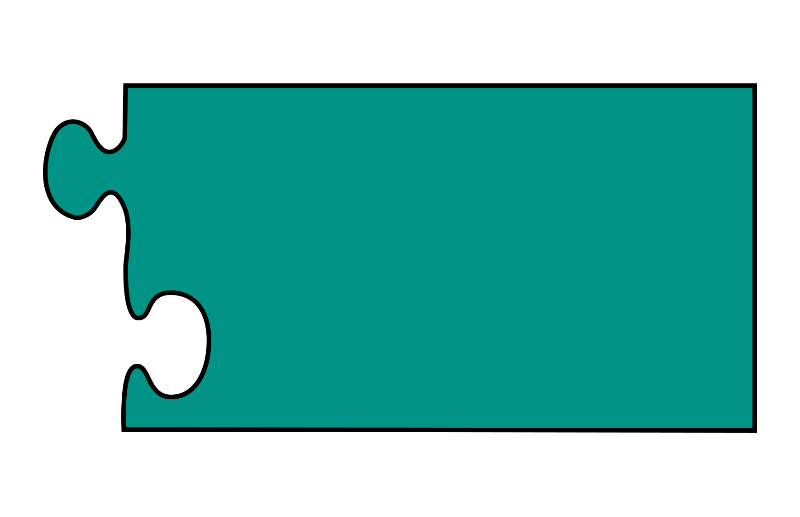 and
Samira likes football.
Ben loves basketball.
When we link them together with a co-ordinating conjunction, they form a compound sentence.
Getting Started
There are seven co-ordinating conjunctions that we can remember using the mnemonic ‘FANBOYS’.
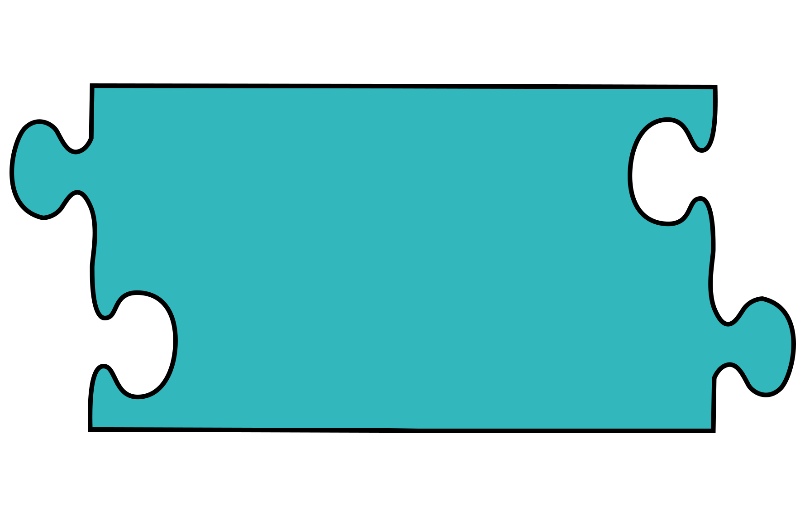 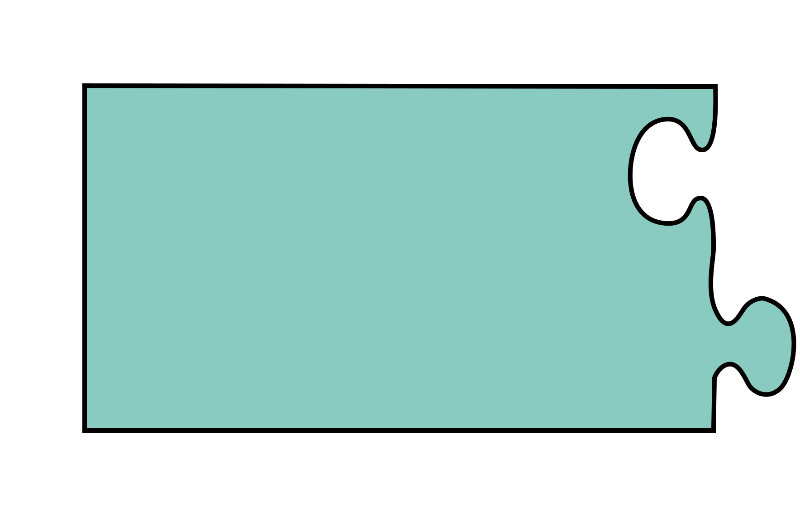 ?
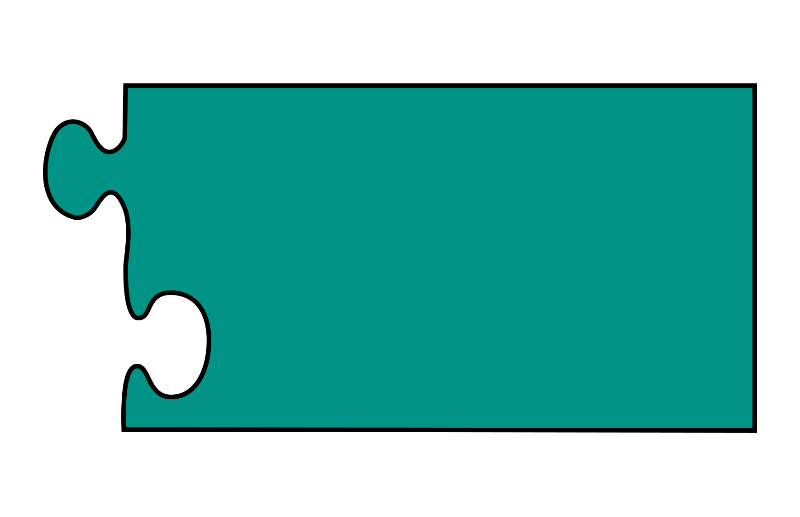 for
and
nor
but
or
yet
so
Samira likes football.
Ben loves basketball.
Which other co-ordinating conjunctions could be used to link these two main/independent clauses?
Next Steps
for
and
but
or
yet
so
nor
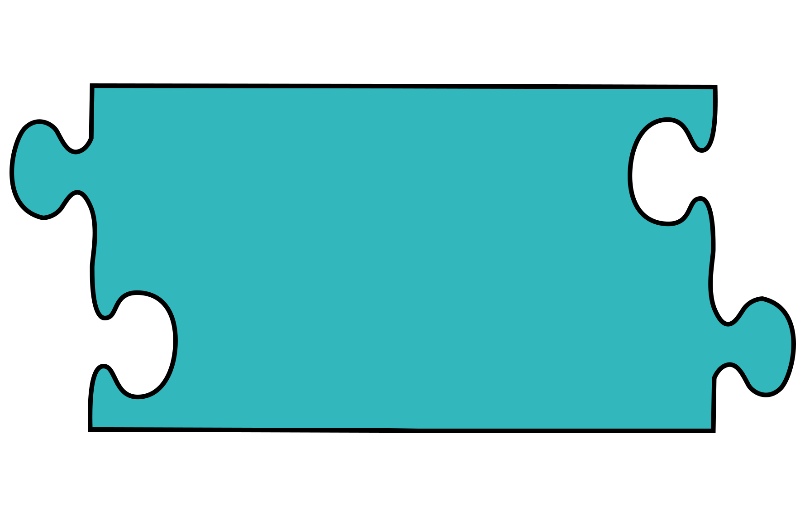 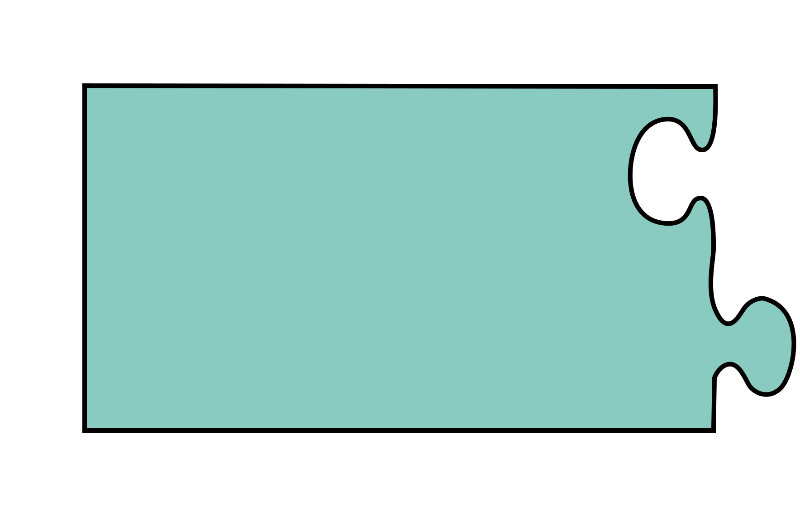 ?
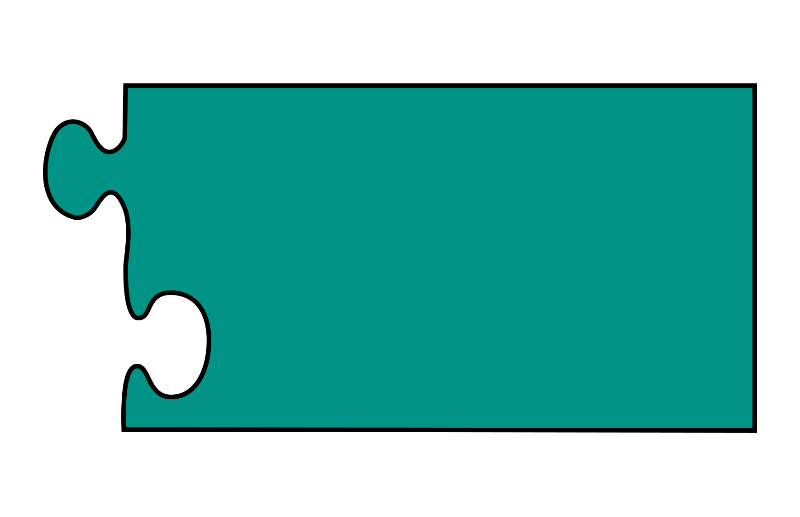 It was time for maths.
My pencil broke.
Which co-ordinating conjunctions could be used to link these two main/independent clauses to create a compound sentence?
Is there one that fits best?
Are some co-ordinating conjunctions easier to use than others?
Next Steps
for
and
but
or
yet
so
nor
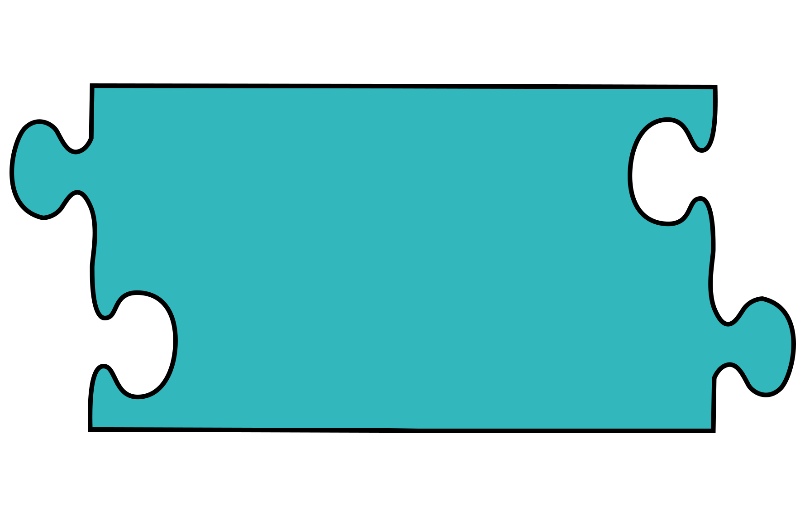 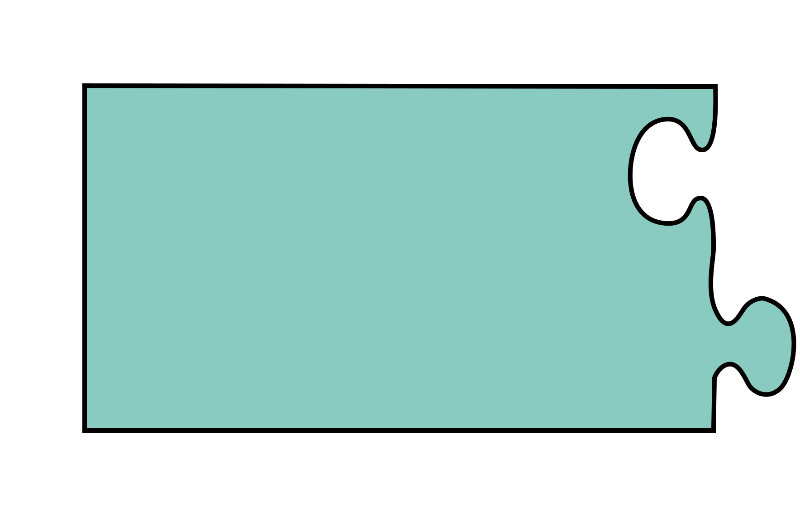 ?
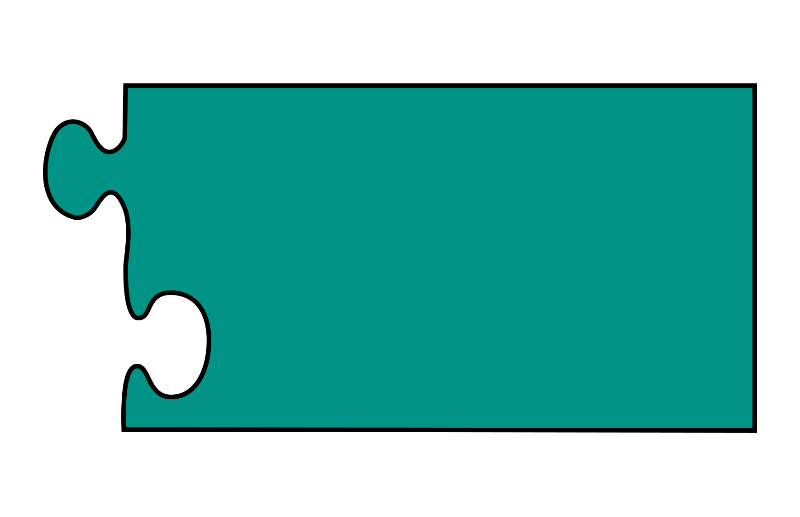 Luke had lots of friends.
He was a friendly boy.
Which co-ordinating conjunctions could be used to link these two main/independent clauses to create a compound sentence?
Is there one that fits best?
Are some co-ordinating conjunctions easier to use than others?
Next Steps
for
and
but
or
yet
so
nor
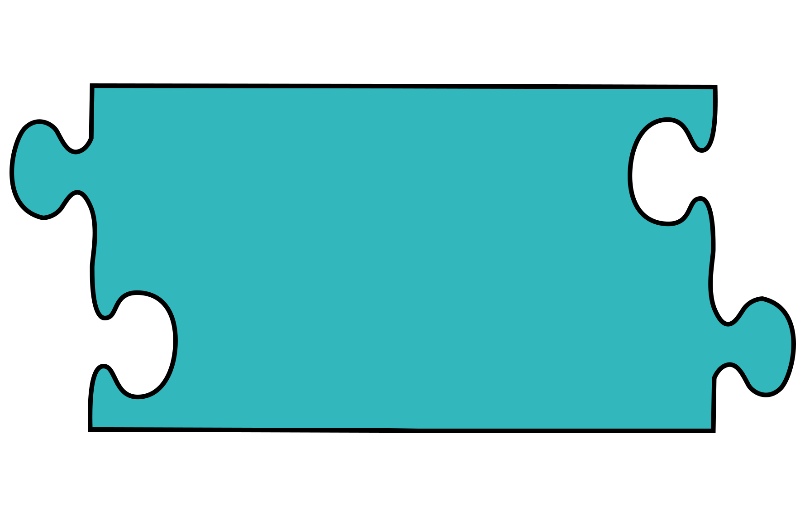 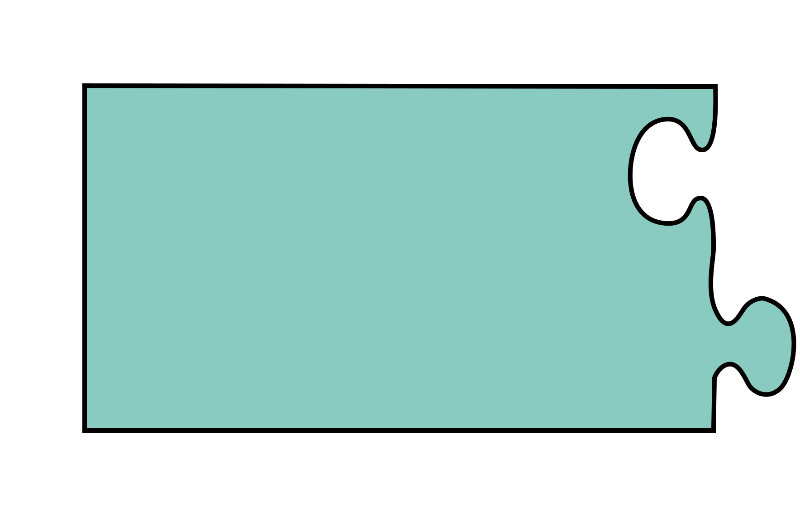 ?
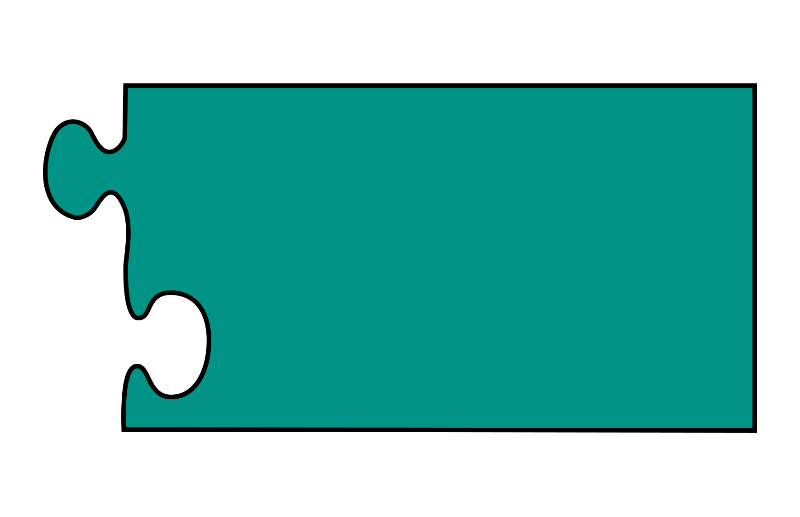 You can choose strawberry ice cream.
You can choose vanilla ice cream.
Which co-ordinating conjunctions could be used to link these two main/independent clauses to create a compound sentence?
Is there one that fits best?
Are some co-ordinating conjunctions easier to use than others?
Success criteria
Lesson
Can identify ai words
Complete worksheet independently
Can identify and complete FANBOY sentences 
Complete worksheet independently
Can identify ar words
Complete worksheet independently
Are you able you do these?
Now!
Download the worksheet of your colour group and complete. 
You can complete on your computer OR print off OR write answers on a separate page
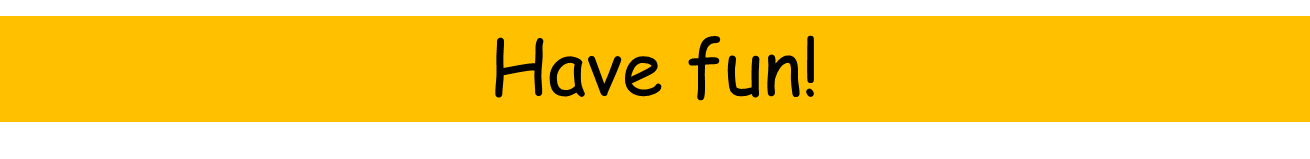